Русский   язык
9
класс
Тема


Сложноподчиненные  предложения  с  придаточным  условия
Повторение    изученного
Определите  вид придаточного   предложения.
Нет ничего  милей  земли,  которая   тебя  взрастила. (Баук.)
На  обрыве,  что   возвышался   сзади, в  светлом  небе   чернела  одинокая   скала. (Бун.)
Казалось,  что  город   устал  от   зимы. (Гран.)
Невдалеке  от   домика,  где   жил   писатель,  рос  огромный   тополь. (Пауст.)
По  старым   охотам   знаю,  какими  прекрасными могут   быть  последние деньки  осени. (Пришвин.)
Нет ничего  милей  земли,  которая   тебя  взрастила. (Баук.)
 На  обрыве,  что   возвышался   сзади, в  светлом  небе  чернела одинокая скала. (Бун.)                                    
 Казалось,  что  город   устал  от   зимы. (Гран.)                  
                                                                          
 Невдалеке  от   домика,  где   жил   писатель,  рос  огромный   тополь. (Пауст.)
      5. По  старым   охотам   знаю,  какими  прекрасными    могут   быть   последние деньки осени. (Пришвин.)
( пр. определительное)
( пр. определительное)
(пр. изъяснительное )
( пр. определительное)
(пр. изъяснительное )
Цели   урока
Познакомиться   с  особенностями  СПП  с  придаточными  условия
     Научиться   отличать  придаточные  условные  от   других   видов
      Закрепить   навык    определения  смысловых  отношений между   частями СПП
Новая   тема
СПП  с  придаточными   условия
     Придаточные   условия  содержат указание на  условие, от которого  зависит осуществление  того, о чём  говорится  в главной  части  сложноподчиненного  предложения.


                         
       От глаз  мало   пользы  (при каком  условии?),  если  ум  слеп.(Посл.)
при  каком условии?
если,  когда,  если…то,
если…так, коли, раз и др.
[          ], (                                                 ).
условие
Спела  бы  и рыбка   песенку (при каком  условии?),  когда б  у неё  голос  был. (Посл.)
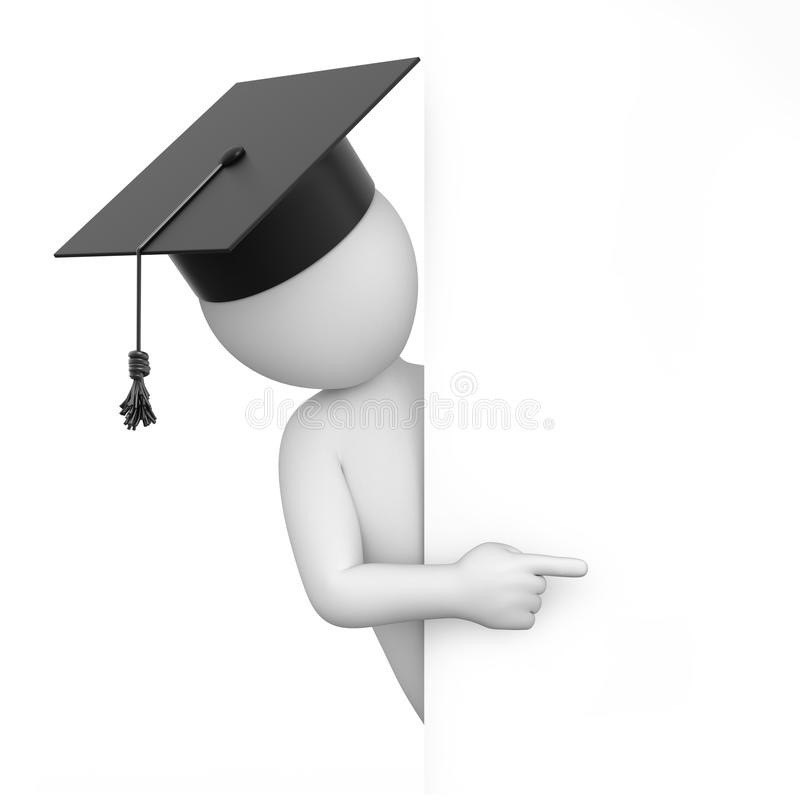 Внимание!
           Иногда  в  придаточном   условном  употребляется  глагол   
в  повелительном  наклонении, например:
     Знай я  ремесло,   жил   бы  в  городе.                   
                                                           (М.Г.)
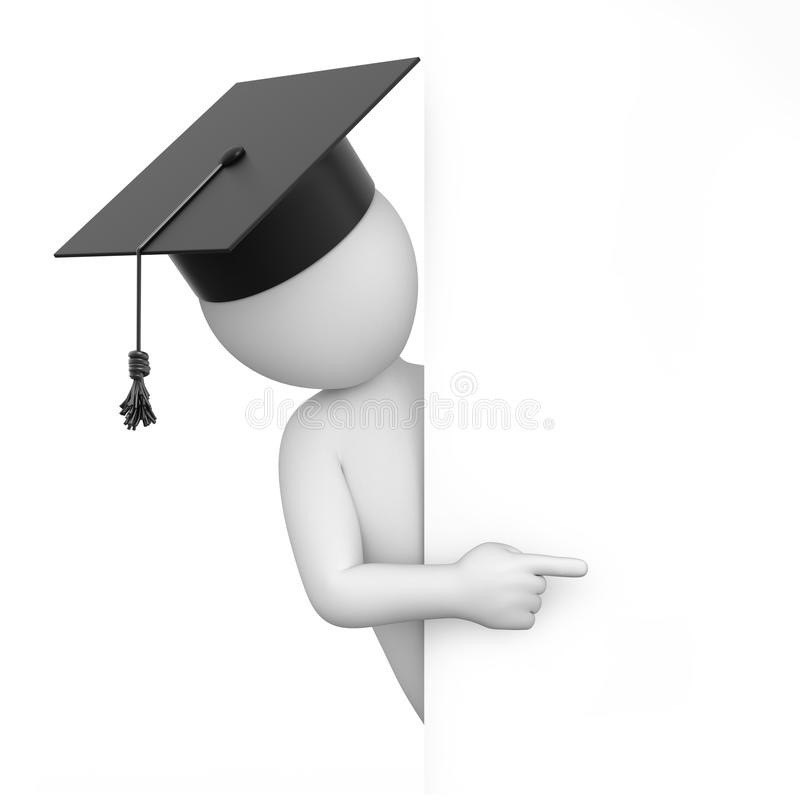 Иногда  сказуемые  в  обеих  частях  сложноподчиненного  предложения выражаются   глаголами  в  форме  сослагательного   (условного) наклонения.  (В придаточном  предложении   к   союзу добавляется   частица  бы):
Если  бы  я  увидел  хоть  единственный  огонёк  где-нибудь  вдалеке,  я бы, конечно,  немедленно   остановился. (П.Павленко.)
Работа  с   учебником
Выполним  упражнение  119   на  странице  56.   Прочитайте.  Объясните постановку  знаков препинания в 1, 3, 5  предложениях. Укажите  условные  союзы, которые  являются  устаревшими.   
      1.Ох,  лето  красное!  Любил  бы   я тебя,  когда  б  не  зной, 
да комары, да мухи.(П.)   2. Мне было бы легче, ежели бы он меня, как зайца, повесил  на  седло. ( Л.Н.Т.) 3. В декабре, если небо  покрыто  тучами, рано  смеркается  в хвойном  лесу. (Пришв.)  4. Кабы он получше  платил  за  труды, так и Янко бы его не покинул. (Л.)   5. Будь  один  кабан, я, может быть, стрелял бы…(Арс.) 6. Простите меня, коли  зло какое  сделал. (Кор.)  7. Как  зарубил  что себе в голову, то уж ничем  его  не  пересилишь. (Г.)
Тело   движется  прямолинейно,  когда  внешняя  сила  уравновешивает  силу   трения.
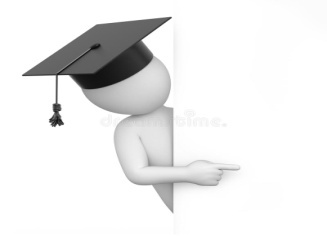 Если в  придаточном   условном  имеется   союз КОГДА, то  сказуемые   главного  и  придаточного   предложений выражаются   глаголами  только   в   формах настоящего  и  будущего, но  не  прошедшего   времени.
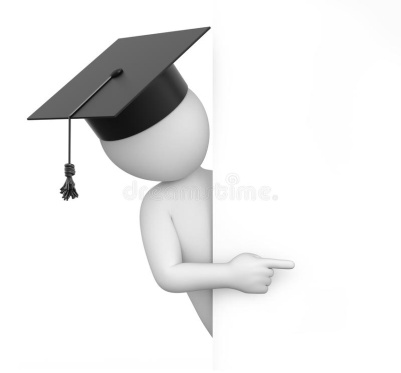 Внимание!  
Сказуемое    в     главных      предложениях,  
к  которым  присоединяются  придаточные   условия с  союзом   когда,  иногда  выражается   повелительным  наклонением.
Работа   с  учебником
Упражнение 121, страница  57.  Перепишите, расставляя  знаки   препинания. Определите  вид каждого  придаточного  предложения. Составьте   схемы  сложноподчиненных   предложений  с  придаточными   условными.

  1. Когда Борис  хитрить  не   перестанет  давай   народ   искусно  волновать.  (П.) 2. Когда  доктор  усаживался  перед койкой халат   сполз   у  него   с  плеч. (Фед.)   3. Как  же вас  мне   будить  когда  вы   дерётесь? (Л.Н.Т.)  4.  Забыл   бык  когда  телёнком  был. (Посл.)       
 5. Жизнь   умирает когда   оканчивается   борьба. ( Бел.)  6.Любовь  благородна  только  тогда   когда  она   стыдлива. (Сухомл.) 
7. Когда   в товарищах  согласья   нет на   лад  их   дело  не  пойдёт. (Кр.) 8 . Не  мил  свет  когда   друга  нет. (Посл.)    9. Как  на  неё  обидишься  когда  у  неё   золотое   сердце?  (Ант.)
при  каком условии?
1. (Когда Борис  хитрить  не  перестанет), [давай  народ  искусно  волновать]. (П.) 2. (Когда доктор усаживался перед койкой), [халат   сполз   у  него   с  плеч]. (Фед.)   3. [Как  же вас  мне   будить], (когда  вы   дерётесь? ) (Л.Н.Т.)   4. [ Забыл   бык ], (когда  телёнком  был). (Посл.) 
5. [Жизнь     умирает], ( когда   оканчивается     борьба).   ( Бел.)  
6. [Любовь  благородна  только  тогда], ( когда  она   стыдлива). (Сухомл.) 7. (Когда в товарищах  согласья   нет), [на   лад  их   дело  не  пойдёт]. (Кр.)  8. [Не  мил  свет], (когда   друга  нет). (Посл.)  
 9. [Как  на  неё  обидишься], (когда  у  неё   золотое   сердце? )  (Ант.)
когда?
при  каком условии?
что?
в  какой момент?
при  каком условии?
при  каком условии?
при  каком условии?
при  каком условии?
Схемы  СПП  с придаточными   условными:

1.       ( Когда…           ),    [         ].

3.       [         ],    ( когда… ?)

6.      [ …тогда        ],    ( когда… ). 

7.     ( Когда…           ),    [         ].

8.     [         ],    ( когда…  ). 
                                                  
9.    [         ],    ( когда…  ? )
при  каком условии?
при  каком условии?
при  каком условии?
при  каком условии?
при  каком условии?
при  каком условии?
Заключительное    задание
Составьте  предложение   по   данному    началу:
                    Если  вы хотите  понравиться   людям,…
чаще  улыбайтесь;
искренне  интересуйтесь жизнью других людей;
умейте  выслушать   до  конца   говорящего  с  вами;
говорите   с  собеседником  на  интересующие   его   темы.
Задание для самостоятельного выполнения
Изучить   теоретический   материал  учебника на  страницах  55 – 57;

   §  21,  упражнение 122.